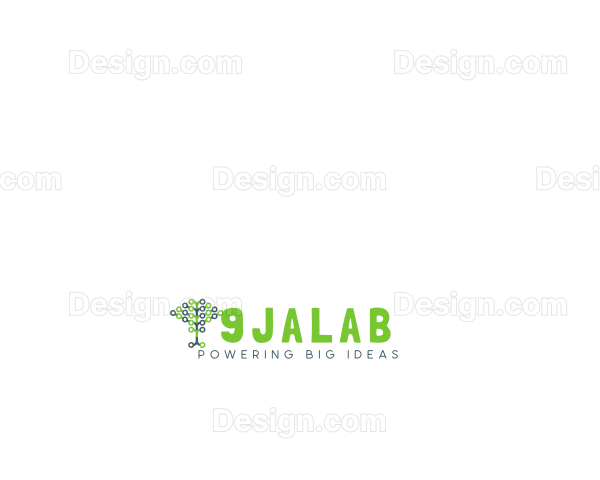 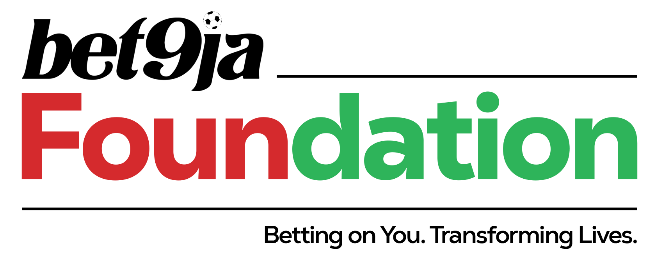 SCALEUP! BUSINESS GRANT CHALLENGE)
Business Plan Pitch Template
Guidelines for Completing the Business Plan Template for the ScaleUp Business Pitch Challenge
Be Clear and Concise: Provide a well-organized and easy-to-read business plan. Focus on the most important points, keeping descriptions concise while highlighting key details.
Showcase Innovation: Explain how your product or service stands out from competitors and addresses a specific market need or problem.
Provide Solid Financials: Include realistic financial projections that demonstrate your business’s growth potential and how you plan to use the grant funding effectively.
Highlight Your Team's Strength: Emphasize your team’s experience, skills, and how they contribute to your business success.
Define Your Market: Clearly identify your target market, industry trends, and the strategies you will use to attract and retain customers.
Please ensure your business plan is no more than 15 Slides and follows the format provided. Submit Final work (the business plan) as a PDF document Only.
You can insert any supporting documentation, such as product images, financial statements, or testimonials, that help strengthen your application.
Executive Summary
Unique advantage that we have
01.
Business description
(Provide short and concise business description)
(xyz customers already know us)
(We have access to a fantastic location)
02.
Customer segments targeted and location
(Outline the customer segments u intend to target)
Required investment and breakeven
IMPORTANT: Required investment in the sum of total start up costs and monthly operating losses till the business becomes profitable
N[15]mn
Breakeven in 
[ ] months
(will be required upfront or spread across x months)
(Gestation period I.E. no. of mths before revenue starts)
Customer acquisition strategy and sales/marketing channels
03.
(Outline the ways u will acquire customers and channels u intend to use)
Key success factors required
(what are the key success factors needed for the business to succeed)
Business overview
01.
Business Information
Business Name:

Founder(s) Name(s):

Date Established:

Location:

Industry:
02.
Description of Product/Service
(Provide a brief overview of your business, including the product/service you offer and the problem it solves. What makes it unique?)
Market Opportunity
03.
Target Market
(Describe the customer segments you are targeting and the size of the market.)
05.
Competitor Analysis
(Who are your main competitors? How does your business differentiate from them?)
04.
Market Needs
(Explain the market gap or need your business addresses. Why is there demand for your product/service?)
Business Model
06.
Revenue Model
(How do you make money? Explain your pricing strategy, sales channels, and revenue streams.)
07.
Customer Acquisition Strategy
(Describe your approach to gaining and retaining customers. What marketing and sales strategies are you using?)
Operations & Growth Strategy
08.
Current Operations
(Outline your operational processes, production, distribution, and partnerships, if any.)
09.
Growth Plan
(What are the key steps you plan to take to scale the business in the next 6-12 months? Include any major milestones and goals.)
Your Team and Social Impact
10.
Key Personnel
( List your team members and their roles. Highlight relevant skills, experience, and contributions to the business.)
11.
Social /Environmental Impact
(Explain how your business contributes to social or environmental goals, if applicable)
Financial Overview
12.
13.
Revenue to Date:
Monthly Expenses:
(What has been your revenue over the last 6 months (or longer if applicable)?
Provide a breakdown of your major monthly expenses.)
14.
15.
Projected Revenue
Use of Funds
(What do you expect to earn in the next 6-12 months?)
(Detail how the grant will be used to scale your business (e.g., hiring, marketing, product development).
Financial summary
IMPORTANT: Insert financial summary from financials template here
01-
02-
03-
Revenue
Variable cost
Overheads
[Price per product is N[ ]]
[Sales volume of  [ ] per day/month]
[Rental price per chair/table is N[ ]
[Monthly volume growth assumes]
[production cost per snack is N[ ]], comprising [flour, sugar]
[contract staff to transport chair/table is N[ ]
[Staff salaries assume x number of staff paid y monthly on average]
[rent is assumed at]
[Petrol/diesel and electricity charges is assumed at x]
[marketing cost assumes]
Key assumptions of projections
Notes in red as guidelines for developing and stating your assumptions.
Required investment and risk analysis
Breakdown of required investment
IMPORTANT: insert the financial summary outlining the breakdown of your what the grant funds will be invested in
Business risks
Risk mitigating actions
[Rainfall patterns/volume]
[General economy. Be specific e.g. when exchange rate spikes people don’t do parties as much]
[Electricity cost e.g. diesel price/availability]
[getting skilled/disciplined manager]
[ Please indicate here CLEARLY if we have identified who/how the business will be managed.  This is a major risk to any business, otherwise it is just all theory]
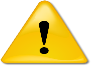 IMPORTANT: outline s summary of key business risks. See examples as guide